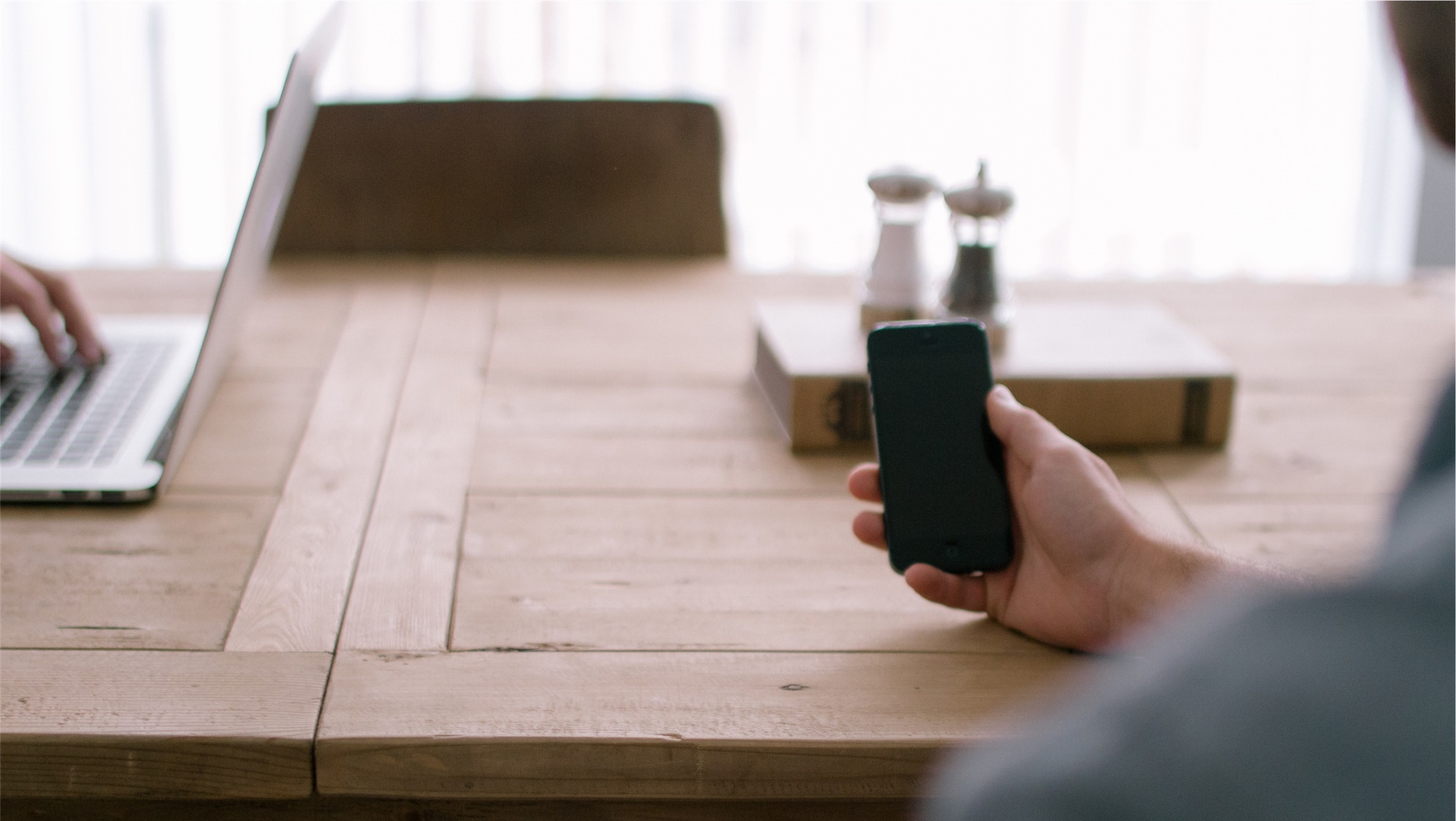 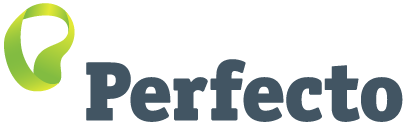 Quantum – Locators & Capabilities
Agenda
Assignment Review 
Introducing page object model – POM 
POM & Quantum – locators 
Native app with Locators
Device capabilities
3/6/18
© 2015, Perfecto Mobile Ltd.  All Rights Reserved.
2
[Speaker Notes: In today’s session we’ll extend the scenario we did the last time to use an object repository with locators. This is part of the page object model concept we will be introducing today and delving into properly later on in this course. 
Finally, we’ll have a look at native applications and device capabilities.]
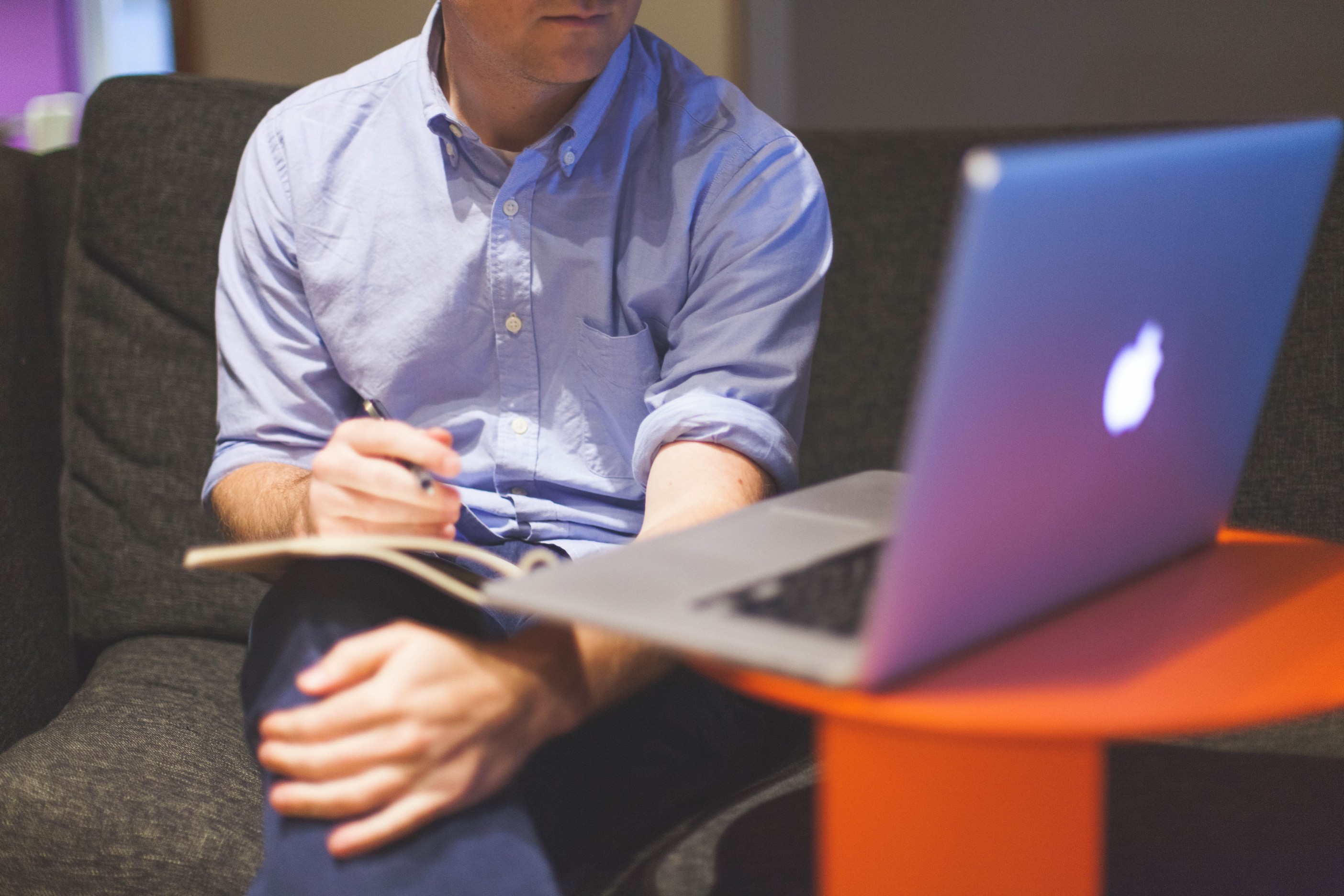 1. Assignment Review
Wrap Up
[Speaker Notes: Ask for someone to present the test and run it
Have them show the scenario, testng file and application properties. 

Ask for any questions about the material covered before moving on.]
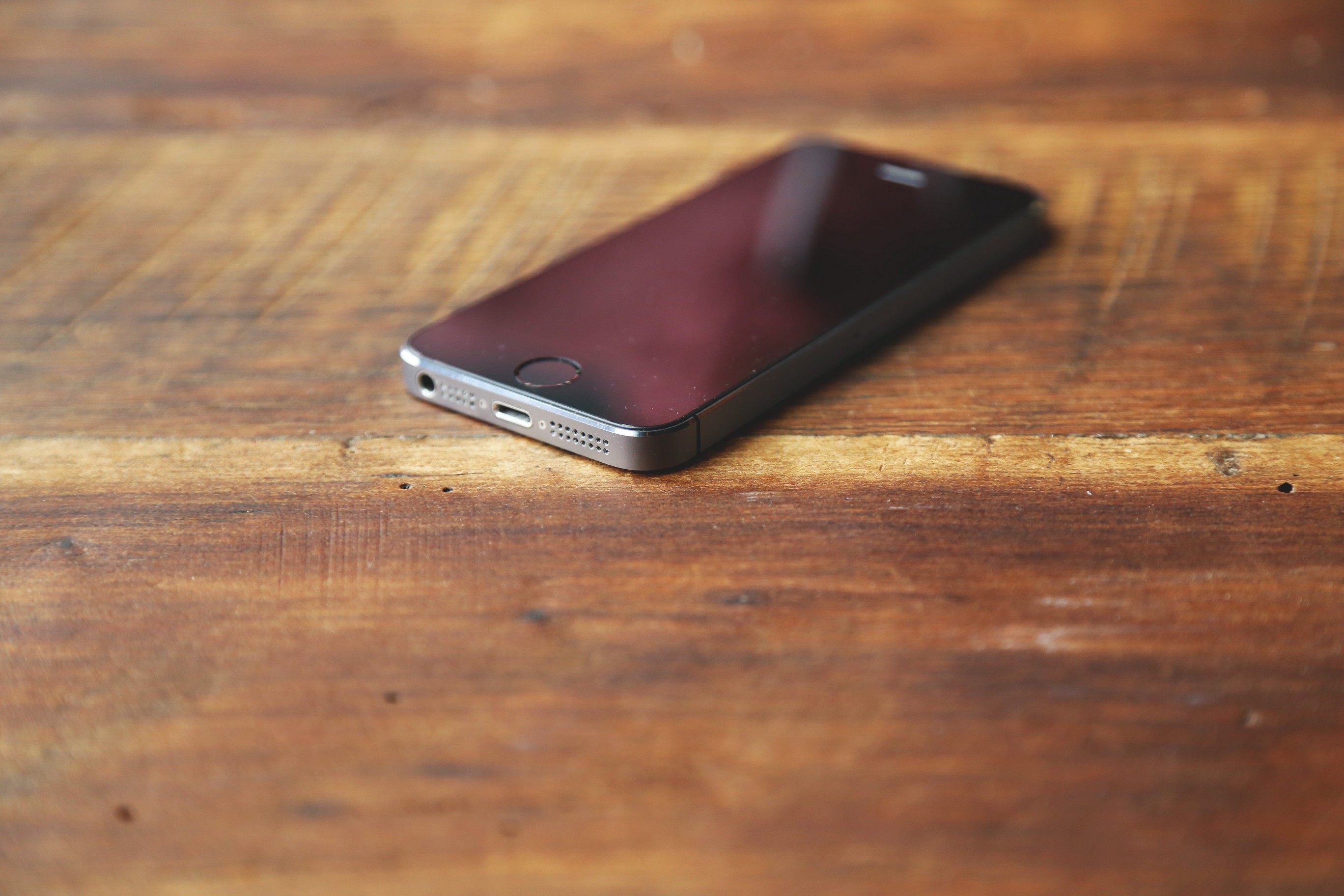 2. Introducing Page Object Model
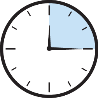 Introducing Page object model
Under this model, for each web page/ app screen in the application, there should be corresponding page class.
An Object Repository for elements.
This Page class will find the WebElements of that web page and also contains Page methods which perform operations on those WebElements.
Name of these methods should be given as per the task they are performing, i.e., if a loader is waiting for the payment gateway to appear, POM method name can be waitForPaymentScreenDisplay().
© 2015, Perfecto Mobile Ltd.  All Rights Reserved.
5
[Speaker Notes: Page object model is a way to handle all the objects we encounter when we write tests.
An application will have several screens(login, welcome page, account page, order page etc.) and each one of those pages contain objects.
When we write a single test we need to map those objects and write an XPath expression to find them, just like we did with the Object Spy in the previous session.

It works, but as we write more and more tests we find ourselves having to write an XPath for the same objects many times. This is time consuming and very difficult to maintain. Objects are fragile and may change with the next upgrade.

The POM is designed to solve this problem. Each object, on each page, is mapped once and given a name e.g. btn.login. This name, or locator is then used within the tests. If the value of the locator changes, it needs to be changed in only one place.

When writing a new tests all the mapped locators are available, allowing a faster and more reliable process. 

The objects are mapped per page, each page will have a list of it's locators. 

In addition to just locating the objects, we can also define the functionality (e.g. click, enter data etc.) of the page. We will look at this aspect of the POM in future sessions. 

POM is a generic concept – go to https://www.guru99.com/page-object-model-pom-page-factory-in-selenium-ultimate-guide.html and go over the explanation.]
Quantum & POM
Quantum is designed for POM. 
Today, we will implement the object repository
Quantum provides the ability to create an object repository with locators. 
Methods to perform operations on the objects can be written in Quantum.
3/6/18
© 2015, Perfecto Mobile Ltd.  All Rights Reserved.
6
[Speaker Notes: POM is an industry standard. Quantum supports it and was designed with POM in mind.
We will get to the page classes later on in this course. Today, we will start by creating and using an object repository.]
Quantum Object Repository
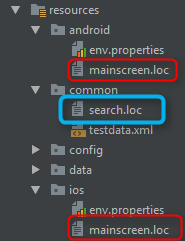 Quantum uses the .loc files under resources for locators
IntelliJ users should use a .properties extension. 
The locator names can be duplicated per platform as the mainscreen is in this sample 
Common cross platform locators can be defined (usually for websites)
3/6/18
© 2015, Perfecto Mobile Ltd.  All Rights Reserved.
7
[Speaker Notes: Show the files inside Quantum and the use of locators in the 2 sample scenarios

The .properties in IntelliJ enables the IDE to display the properties with color coding according to usage.]
Basic Syntax
Name              expression type         expression			  
btn.username =xpath=//*[@resource-id="com.app:id/username"]


A locator file for every page is recommended.
Locators are unique
3/6/18
© 2015, Perfecto Mobile Ltd.  All Rights Reserved.
8
[Speaker Notes: The syntax is pretty straightforward.
The name of the object, which can be anything you like but should follow some naming convention.
The type – xpath, css etc. 
The expression – the actual path to the object. 
Locators are unique, but can be implemented in multiple platforms. E.g. if you put btn.username under Android & under iOS then Quantum will use the locator according to the opened device.]
More Syntax
Syntax <locator strategy>=<locator value> 
<locator strategy> is any of the strategy supported by underlying web-driver
<locator value> is locator in that strategy.
Webdriver supported strategies: id, name, xpath, css, link, partialLink, className, tagName
login.username.txt = name=uname
login.password.txt = xpath=//*[@id='password']
login.pageheader.lbl = css=.header

Custom locator strategy supported by the underlying driver(s), -  use strategy name as locator strategy. 
accessibility id=<accessibilityId for element> 
android uiautomator=<uiautomatorText for element> 
ios uiautomation=<iOSAutomationText for element> 
ios predicate string=<predicate string for element> 
windows uiautomation=<uiautomationText for element>
© 2015, Perfecto Mobile Ltd.  All Rights Reserved.
9
[Speaker Notes: In order to use other custom locator strategy supported by the underlying driver(s), you need to use strategy name as locator strategy. 
For example, Appium provides MobileBy.AccessibilityId, MobileBy.AndroidUIAutomator, MobileBy.IosUIAutomation. The strategy name used by appium for these additional selectors is accessibility id, 
-android uiautomator and 
-ios uiautomation respectively refer.]
Advanced Syntax
Custom meta-data example:
Syntax {<locator strategy>=<locator value> }

Lo.txt = {"locator":"xpath=//*[@name='Result']","desc":"Input box","context":"WEBVIEW"} 

“context” is custom meta-data which can be accessed in code by element.getMetadata().
Alternate Locator
You can provide more than one locator to locate the webElement. In such case when element will not found with first locator then it will try to find with second and so forth.
Normal locator:
	['css=#qa','name=eleName'] ['css=#qa','name=eleName','xpath=.//[@id=\'issue-tabs\']'] 
Self Descriptive locator:
	{'locator' : ['css=#qa','name=eleName']; 'desc' : 'dummy element'}
 	{'locator' : ['css=#qa','name=eleName','xpath=.//*[@id=\'issue-tabs\']']; 'desc' : ' dummy element '}
© 2015, Perfecto Mobile Ltd.  All Rights Reserved.
10
[Speaker Notes: These options allow the object definition to be more powerful - alternate locators are good for dynamic pages and the meta-data can be helpful as it contains all the info you need about the object handily available in just one line.]
Self-descriptive locator
Self-descriptive locator holds locator for element along with description of the element. Description will be used by the framework in assertion/verification messages for the element. You also can take advantage of self-descriptive locator to provide additional custom meta-data with element locator.
Self-descriptive locator expects JSON map of locator-matadata-key and locator-metadata-value pair:
Syntax:
{'locator':'<locator strategy>=<locator value>','<locator-matadata-key1>' = '<locator-matadata-value1>','<locator-matadata-keyN>' = '<locator-matadata-valueN>'} 
Reserved locator-matadata-keys
locator: actual locator of element (mandatory)
desc: description of the locator (optinal)
cacheable: flag to indicate is element is cashable or not (optional)
Examples:
{'locator':'css=.header';'desc':'Header of Page'} 
{"locator":"xpath=//*[@name='Result']","desc":"Input box"}
© 2015, Perfecto Mobile Ltd.  All Rights Reserved.
11
[Speaker Notes: Any of the strategy supported by underlying web-driver and is locator in that strategy.]
Summary
Used to abstract your element locator outside the code. 
Enable you to separate locator repositories per environment/platform and you can configure at runtime to load environment specific locator repository.
Create Locator repository with property file having extension ‘.property’ or ‘.loc’. 
Locate repository files under folder resources.
In repository provide key-value pair of locator-key and locator-value. While developing test assets instead of providing locator you can use the locator-key. 
Example
<Locator-key> = <Locator-value>
login.username.txt = name=uname
© 2015, Perfecto Mobile Ltd.  All Rights Reserved.
12
[Speaker Notes: Locating Elements
This approach has two benefits:
First of all, you don’t need to hardcode or fix strategy for locator in code (for example By.xpath(myxpath)) with qaf locator strategy you can easily switch form one locator to another locator either strategy or locator value.
Secondly, you can separate out locator outside your code by using locator repository, where you can maintain locator without code change.]
Doing it in practice
We will now take our 2 scenarios and use locators 
Wikipedia
W3Schools
3/6/18
© 2015, Perfecto Mobile Ltd.  All Rights Reserved.
13
[Speaker Notes: Do the Wikipedia yourself live,
ask for a volunteer to do the W3Schools scenario. 
Use the common folder as the website is platform agnostic. 
Run on 2 different devices – iOS & Android]
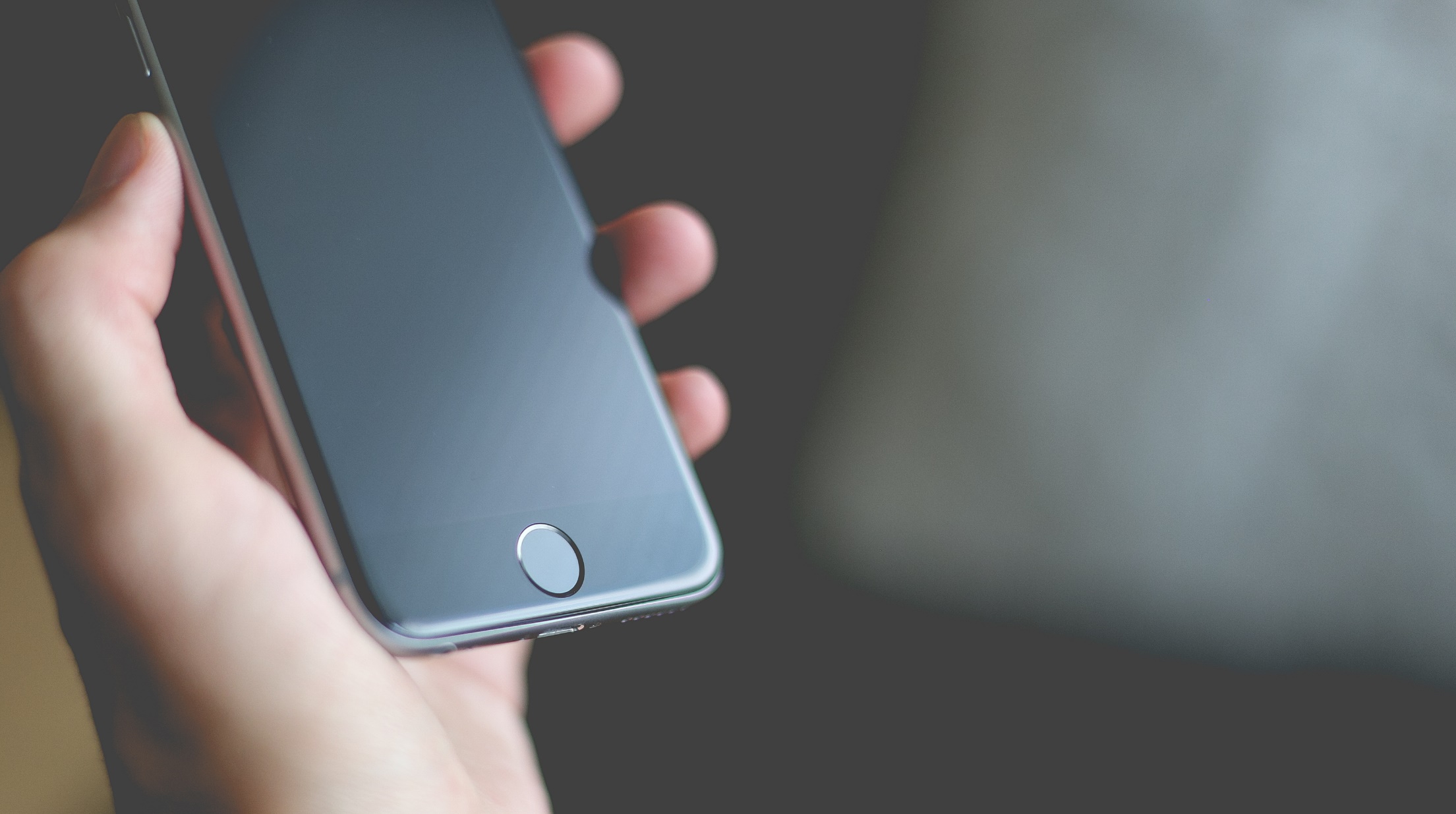 3. Locators & Native Applications
Selenium & Appium Locators
We have used a single locator file so far because we worked on a website
Native applications do not have the same objects across platforms
The mapping needs to be per platform
3/6/18
© 2015, Perfecto Mobile Ltd.  All Rights Reserved.
15
Locator repositories per environment/platform
You can have separate locator repositories per environment/platform and you can configure at runtime to load environment specific locator repository.
Under Resources folder create Folder per environment/platform 
Create the same locator keys for all environments
Config in TestNG env.resources per environment/platform (Tests)
© 2015, Perfecto Mobile Ltd.  All Rights Reserved.
16
Native Applications – Test NG Example
<test name="IOS" enabled="true">    <parameter name="driver.capabilities.platformName" value=”iOS"></parameter>    <parameter name="env.resources" value="src/main/resources/ios" /></test><test name="Android " enabled=”true">    <parameter name="driver.capabilities.platformName" value=”Android"></parameter>    <parameter name="env.resources" value="src/main/resources/android" /> </test>
3/6/18
© 2015, Perfecto Mobile Ltd.  All Rights Reserved.
17
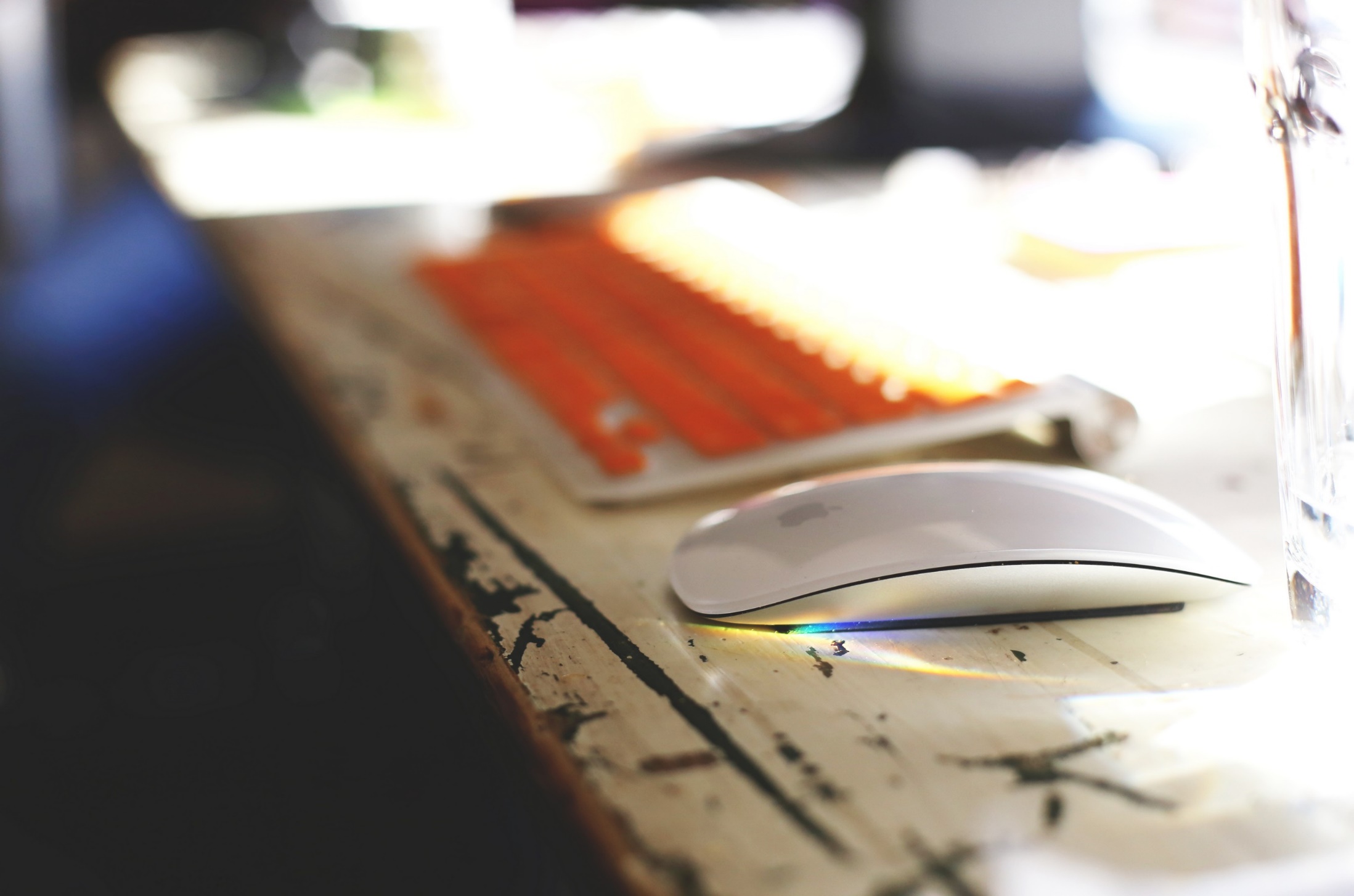 4. Device Capabilities
Wrap Up
Environment Properties
Use to define platform capabilities, app package and bundleId, driverClass – underlying driver
In testng xml configure the location of the env.
3/6/18
© 2015, Perfecto Mobile Ltd.  All Rights Reserved.
19
[Speaker Notes: Three available places to configure properties
Priorities explanation 

Best practice 
Application.properties – define generic info, credential 
Env.properties – platform capabilities, app package and bundleId, driverClass – underlying driver
TestNg.xml – device definitions (version, location..) , env.properties location

Show the reference to the env.properties and stress it is mandatory for Appium native app executions. The reference was not in our first sample because that was a selenium website test that used the common library and did not require platform specific references.]
Device Capabilities
Perfecto extends the Selenium capabilities to select a device
Appium capabilities (install app etc.) are also supported
When using Quantum capabilities are defined within the TestNG XML and the application properties file and not inside the test. 
The application properties contain general capabilities for use in all tests.
The TestNG contains device & test specific capabilities.
3/6/18
© 2015, Perfecto Mobile Ltd.  All Rights Reserved.
20
[Speaker Notes: 1. Open the application properties and show the credentials]
Capabilities inside TestNG
<parameter name="perfecto.capabilities.model" value="Galaxy.*"></parameter>
The syntax is to use a parameter node under the test
The name attribute is perfecto.capabilities.<capability-name>
The value attribute can contain regex 

List of capabilities - http://developers.perfectomobile.com/display/PD/Defining+capabilities
3/6/18
© 2015, Perfecto Mobile Ltd.  All Rights Reserved.
21
Capabilities – Best practices
Specify a device by attribute and not ID
Ensure your definition will not find other devices 
E.g iPhone.* is not enough if you want to test just one one iOS version
3/6/18
© 2015, Perfecto Mobile Ltd.  All Rights Reserved.
22
[Speaker Notes: Show the testNG file]
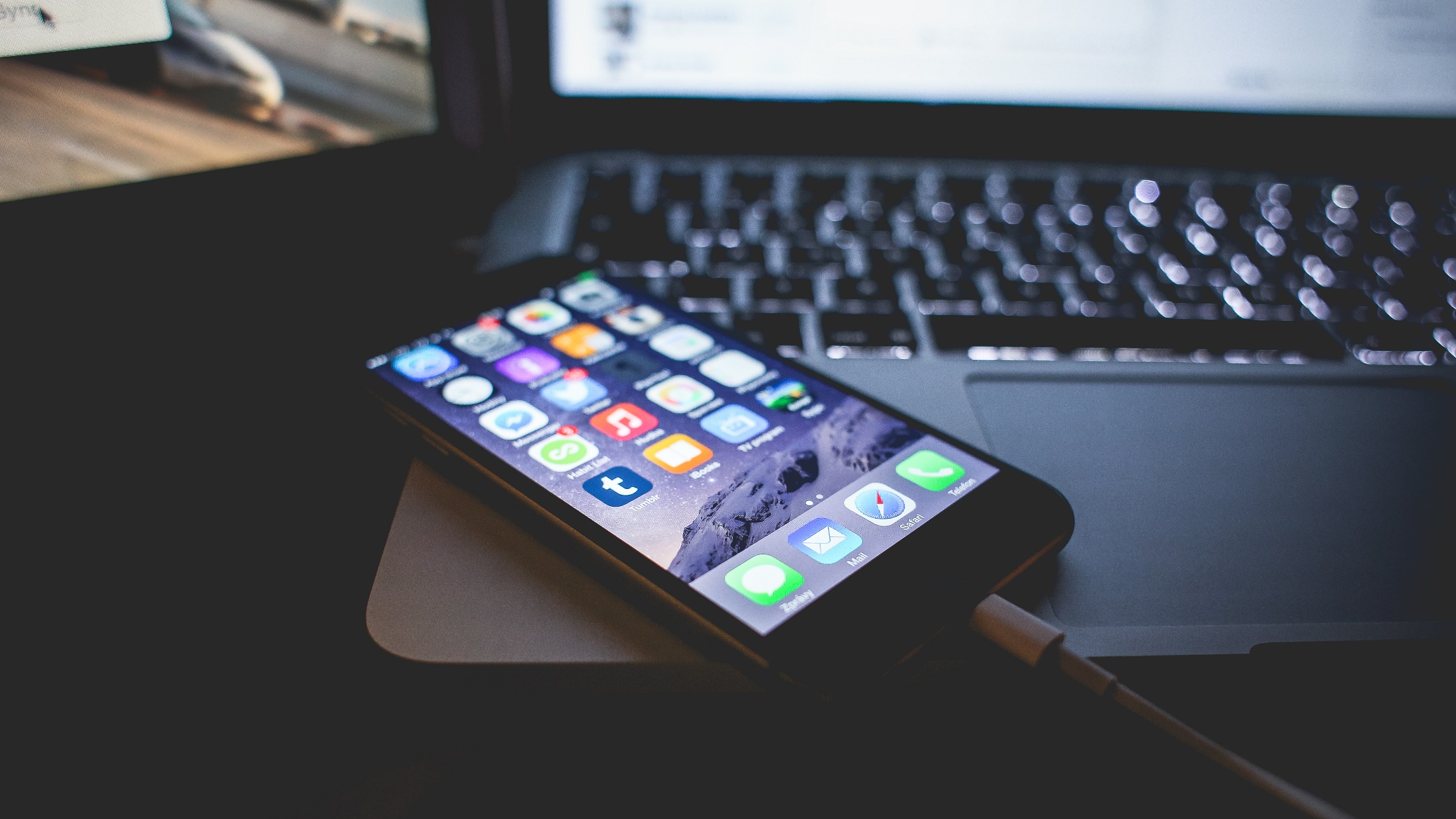 Assignment
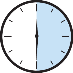 Assignment
Create a scenario that uses the Calculator application
Perform the calculation 1+9
Use Locators Per OS 
Define TestNG to run on Android & iPhone
© 2015, Perfecto Mobile Ltd.  All Rights Reserved.
24
[Speaker Notes: This time we will launch the application by its name, using the step available for this.
In the future, we will use the app package and bundle ID capabilities to gain full benefit of the Appium abilities.


For reference, below is the package and bundle id. 
Android: sec.android.app.popupcalculator 

iOS: com.apple.mobilecal]
Resources
POM 
https://www.guru99.com/page-object-model-pom-page-factory-in-selenium-ultimate-guide.html 
Capabilities
http://developers.perfectomobile.com/display/PD/Defining+capabilities
Locating Elements
https://qmetry.github.io/qaf/latest/locating_elements.html
Locator Repository
https://qmetry.github.io/qaf/latest/locator_repository.html